The Troll
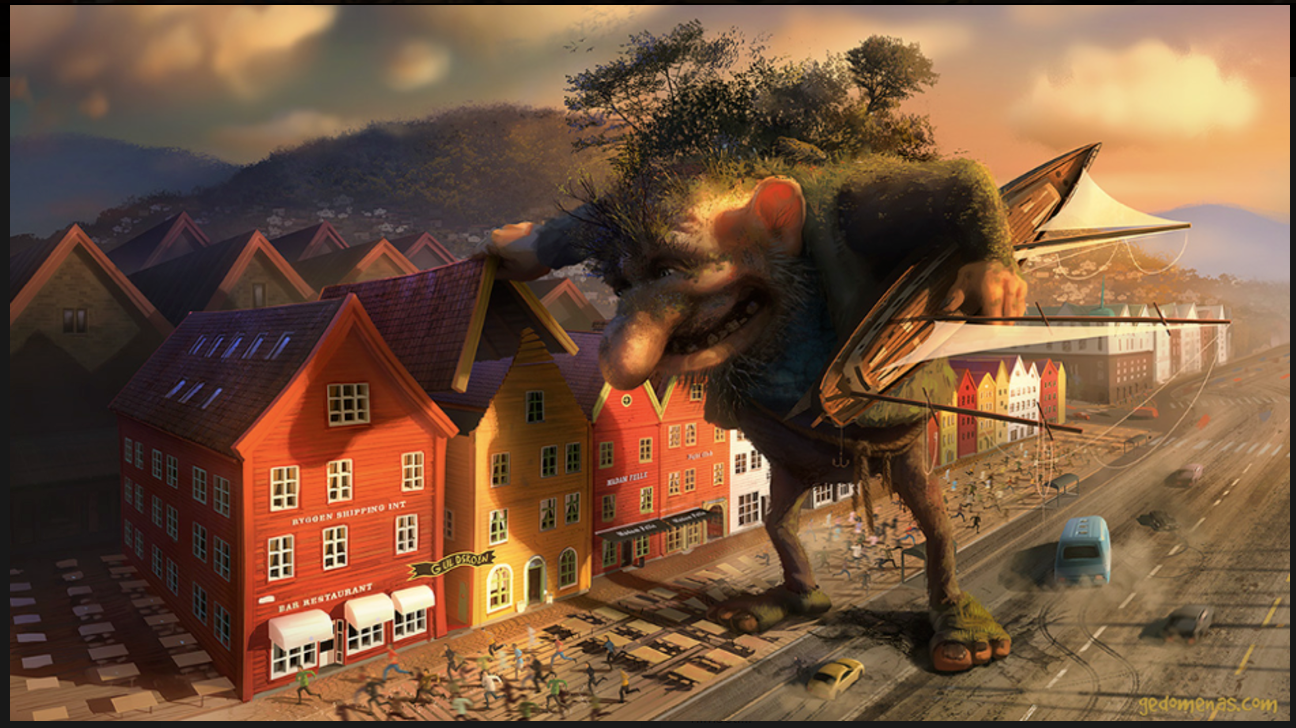